Patient caseWhich drug is your choice?
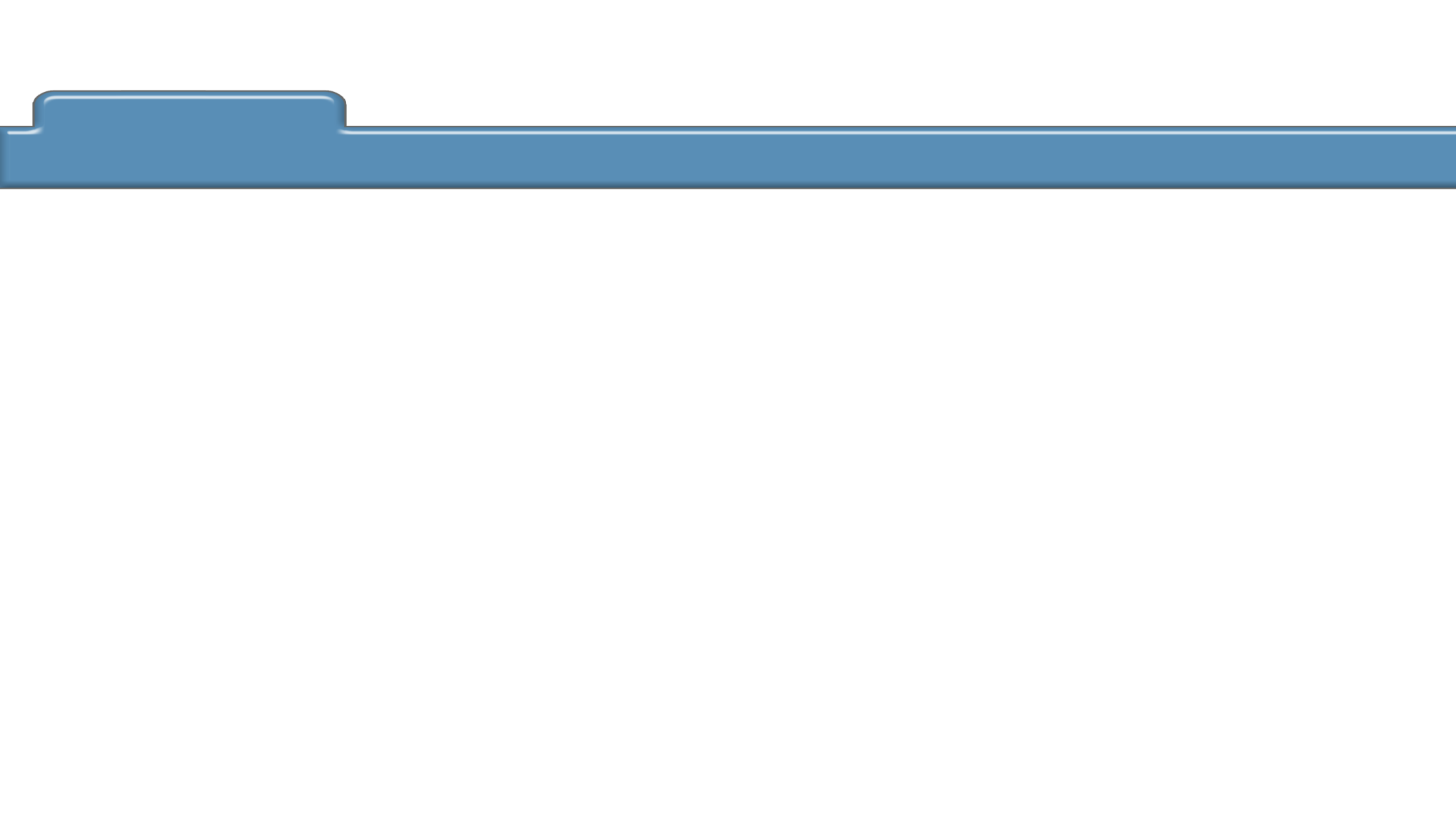 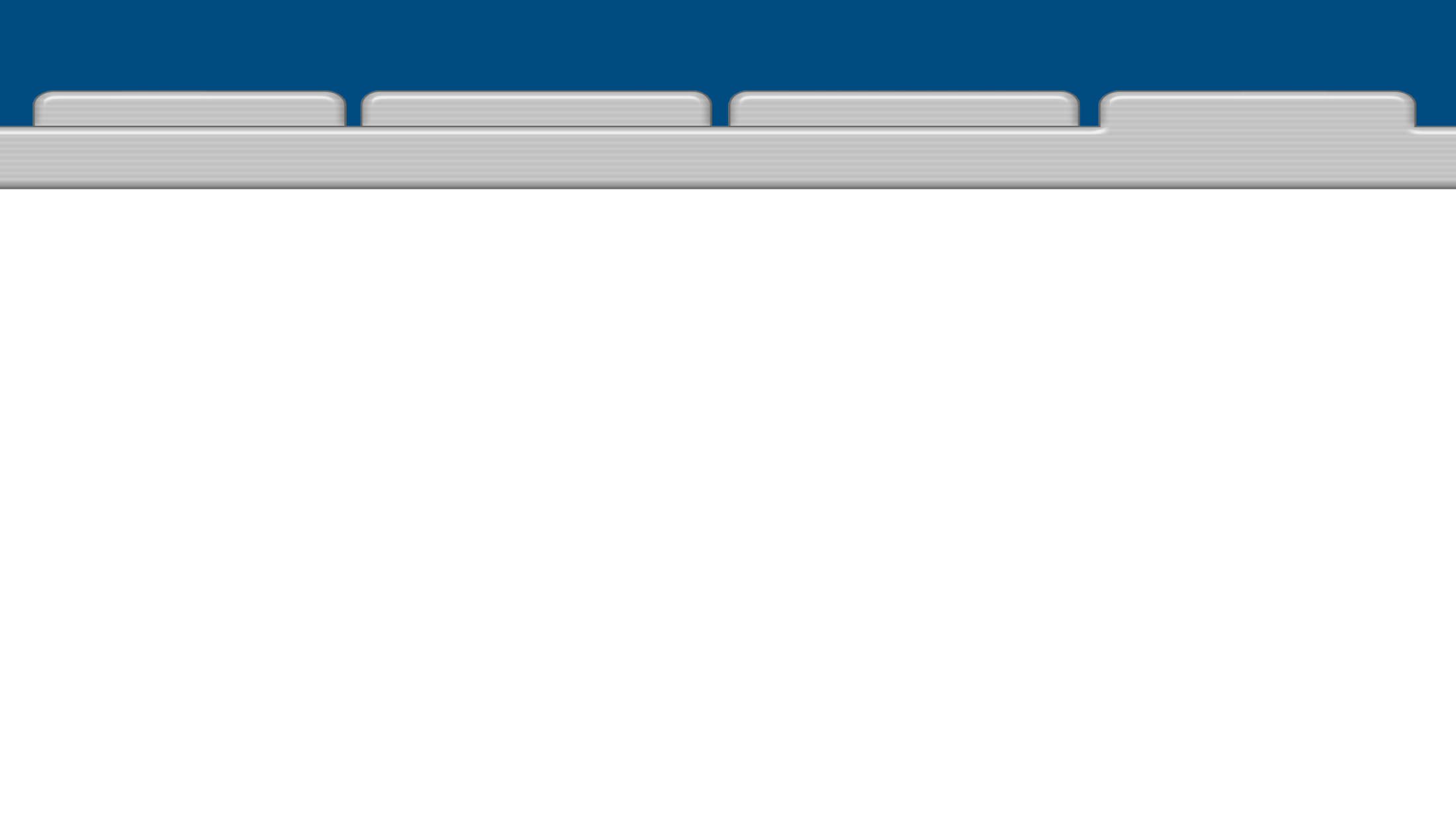 2
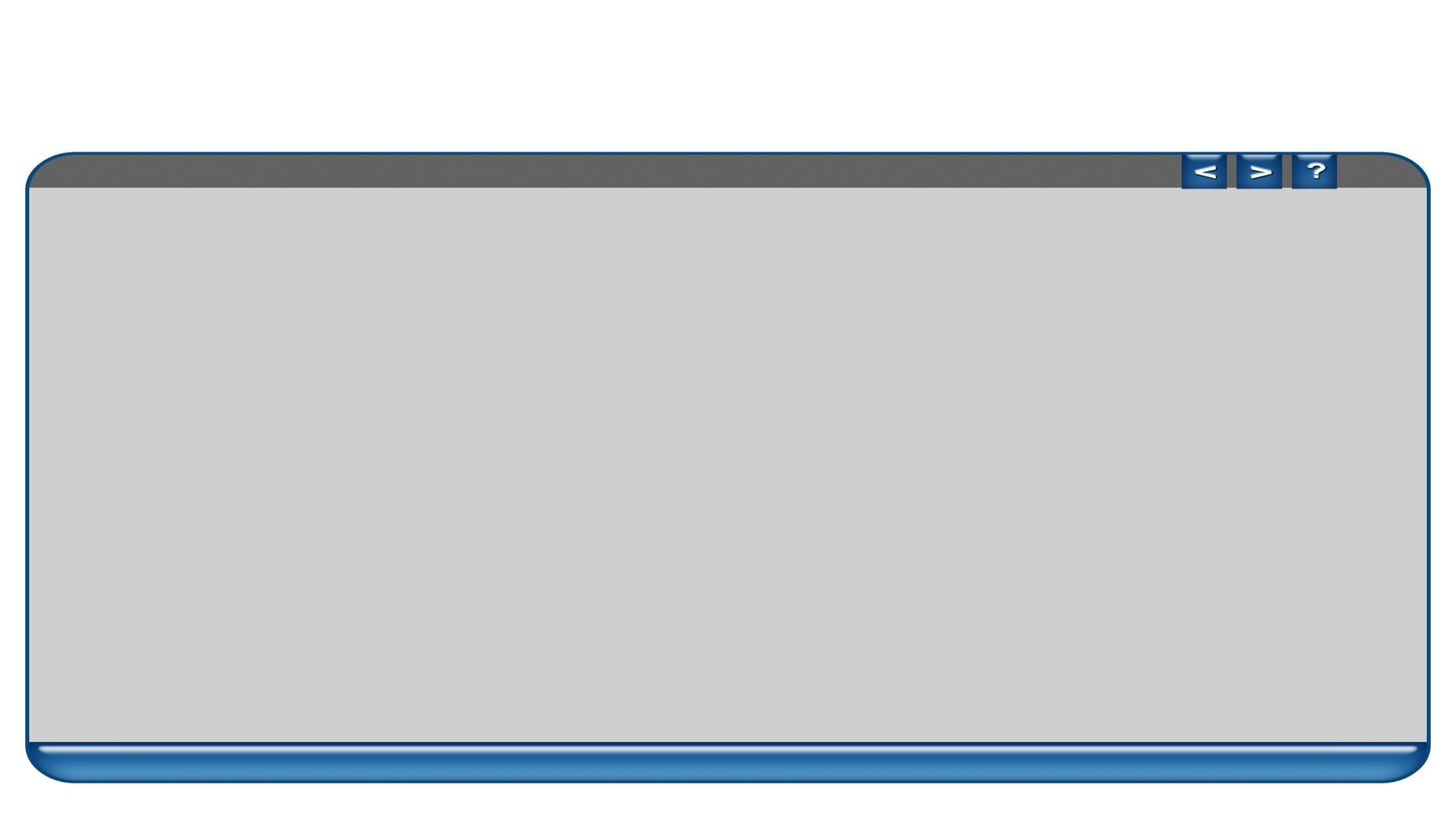 Patient case
Initial visit
48 mL/min/1.73 m2
183 mg/dL (10.2 mmol/L)
eGFR:
FPG:
324 mg/24h
54 years
229 mg/dL (12.7 mmol/L)
Urinary albumin excretion:
Age:
PPG:
No
emloyer
137 mm Hg
Occupation:
Family history of diabetes:
Systolic BP:
None
6 years
78 mm Hg
T2D duration:
Alcohol intake:
Diastolic BP:
Non-smoker
8.7%(71.6 mmol/mol)
257 mg/dL (6.6 mmol/L)
HbA1c :
Total cholesterol:
Smoking:
Exercise:
Little
108.9 kg
48 mg/dL
(1.2 mmol/L)
Weight:
HDL cholesterol:
Treatment summary:
31.7 kg/m2
174 mg/dL
(4.5 mmol/L)
BMI:
LDL cholesterol:
Lifestyle modifications
2000 mg metformin OD
100 mg Lozartan OD
Notes:
He is busy and finds it difficult to eat well and exercise regularly. 
He was diagnosed with T2D 6 years ago, and his glycaemia is not well controlled. At his recent appointment, his blood test showed high cholesterol and urinalysis demonstrated macroalbuminuria. Subsequent testing revealed moderate kidney disease. Given his occupation as a sales representative, he is not a good candidate for insulin therapy due to the danger of hypoglyacemia.
2
BMI, body mass index; eGFR, estimated glomerular filtration rate; FPG, fasting plasma glucose; HDL, high-density lipoprotein; LDL, low-density lipoprotein; OD, once-daily; PPG, postprandial glucose
UKPDS risk factor
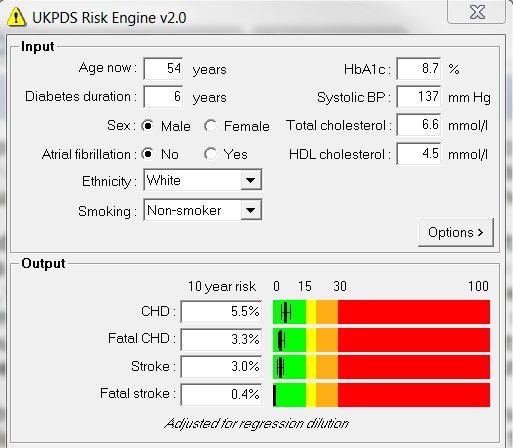 Consider 
CV risk when selecting a treatment option…
How would you improve HbA1c for him?
Consider SGLT2 inhibitor
Consider DPP-4 inhibitor
Consider GLP-1RA
1
2
3
GLP-1, glucagon-like peptide-1 receptor agonist; SGLT2, sodium glucose co-tranporter-2
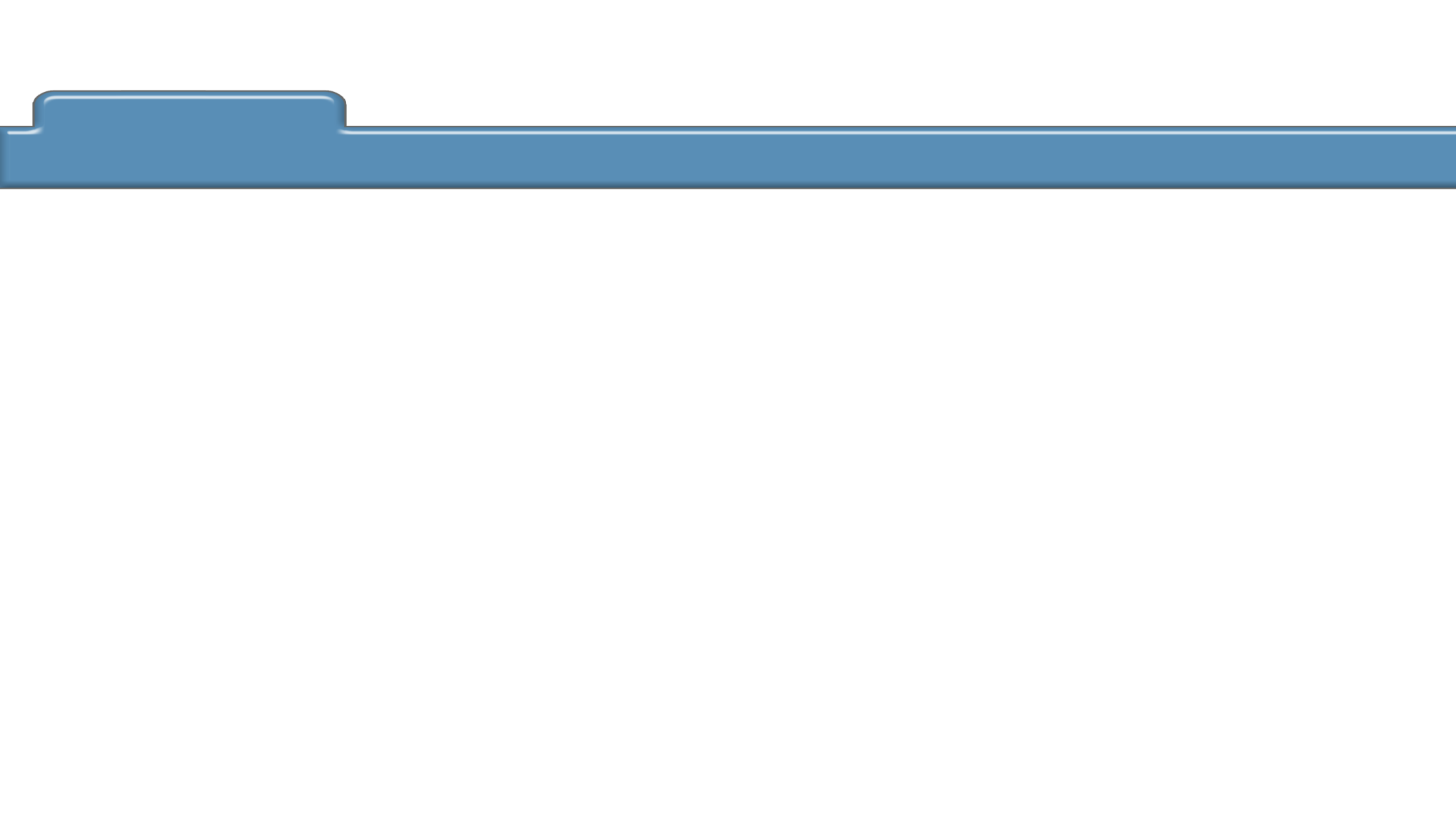 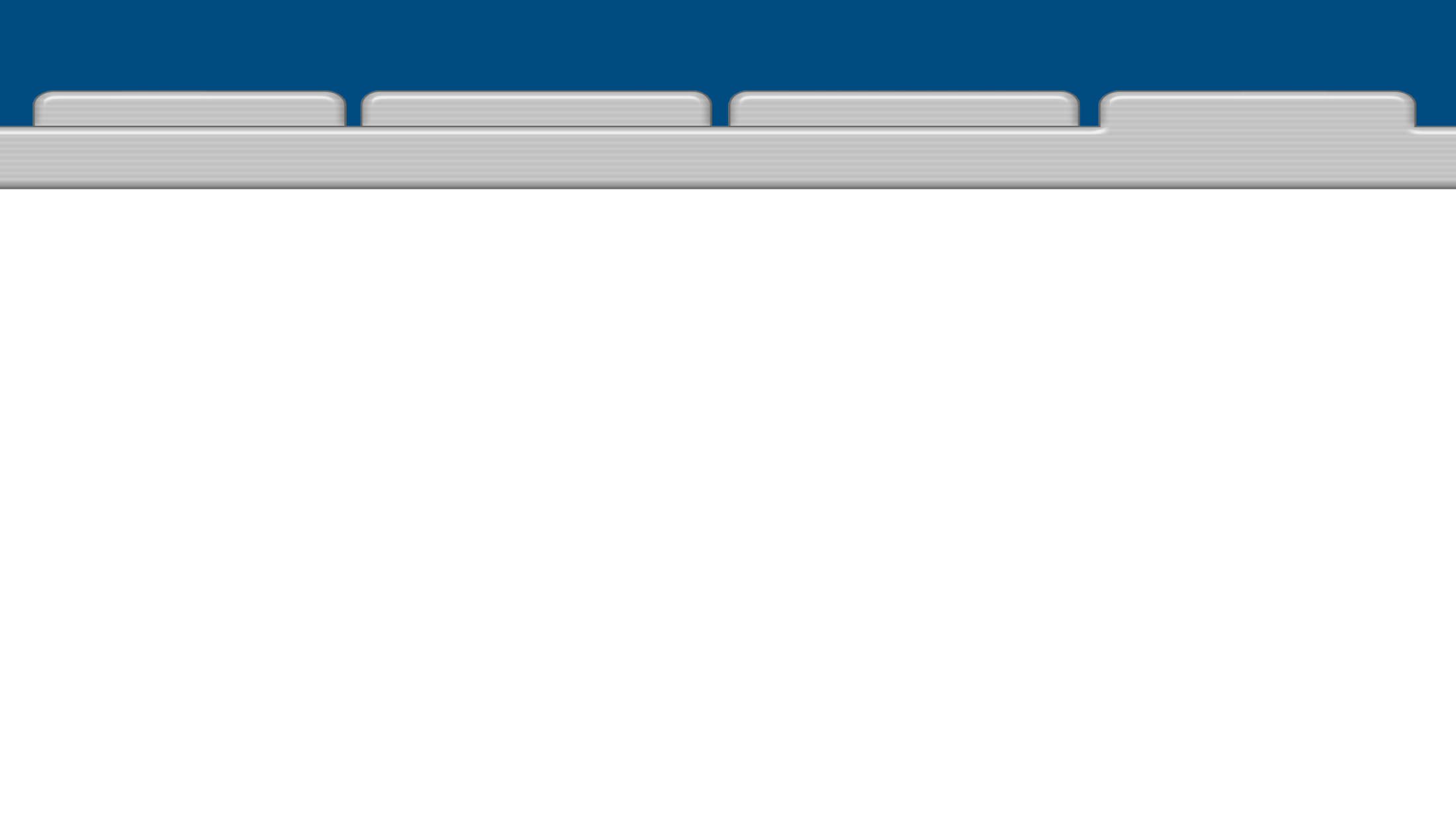 5
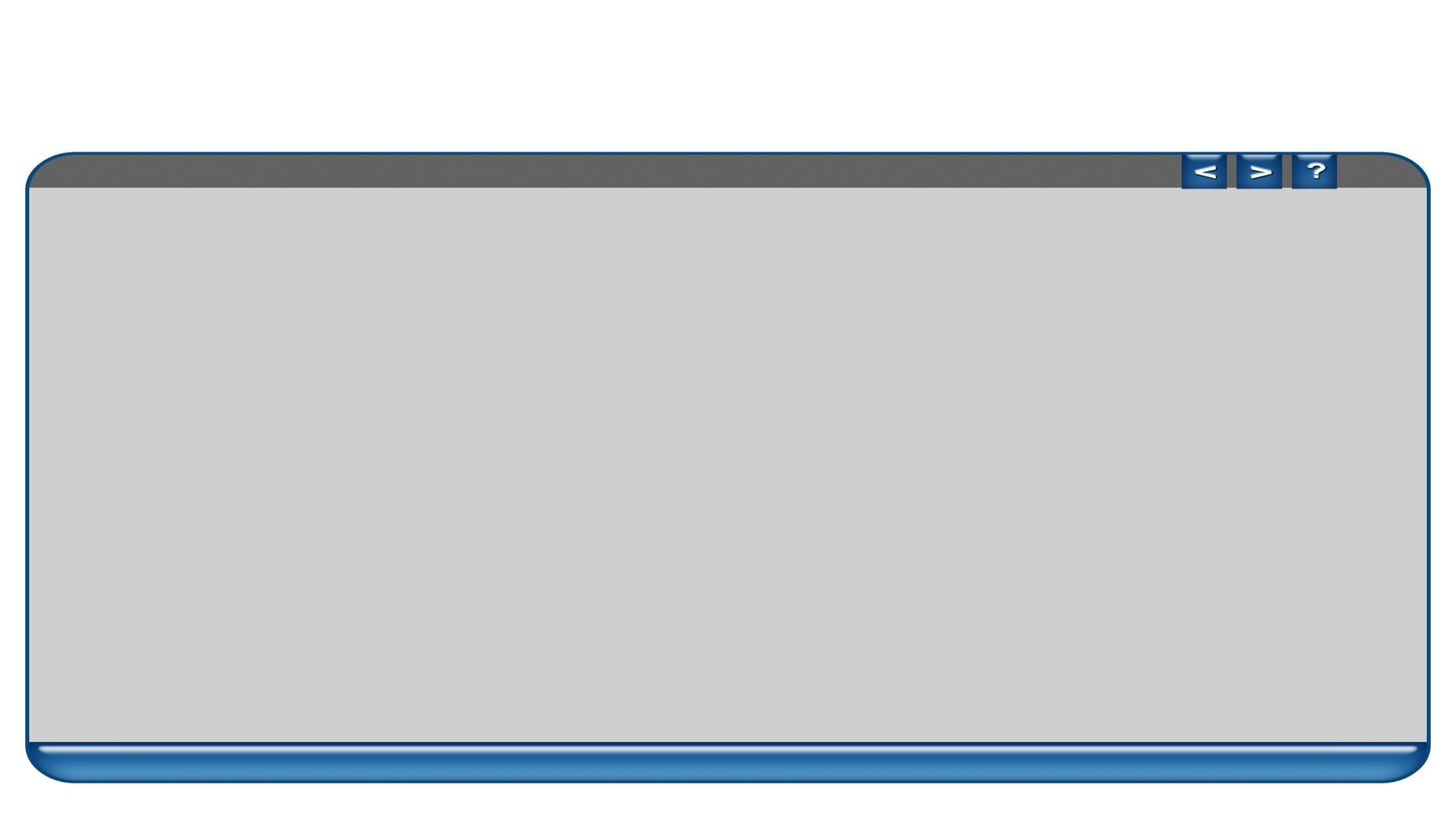 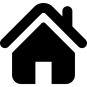 Patient case: He was on sitagliptin
Follow-up visit
48 mL/min/1.73 m2
153 mg/dL (8.5 mmol/L)
eGFR:
FPG:
335 mg/24h
54 years
182 mg/dL (10.1 mmol/L)
Urinary albumin excretion:
Age:
PPG:
No
employee
134 mm Hg
Occupation:
Family history of diabetes:
Systolic BP:
None
6 years
77 mm Hg
T2D duration:
Alcohol intake:
Diastolic BP:
Non-smoker
7.7%(60.7 mmol/mol)
151 mg/dL (3.9 mmol/L)
HbA1c :
Total cholesterol:
Smoking:
Exercise:
Little
106.4 kg
56 mg/dL
(1.4 mmol/L)
Weight:
HDL cholesterol:
Treatment summary:
Lifestyle modifications
2000 mg metformin OD
16 mg candesartan OD
50 mg sitagliptin
30.9 kg/m2
174 mg/dL(4.5 mmol/L)
BMI:
LDL cholesterol:
Notes:
3 months since previous visit
Although glycaemic control improved, he did not reach his glycaemic target
No clinically relevant changes to eGFR, body weight or cholesterol
5
BMI, body mass index; eGFR, estimated glomerular filtration rate; FPG, fasting plasma glucose; HDL, high-density lipoprotein; LDL, low-density lipoprotein; OD, once-daily; PPG, postprandial glucose
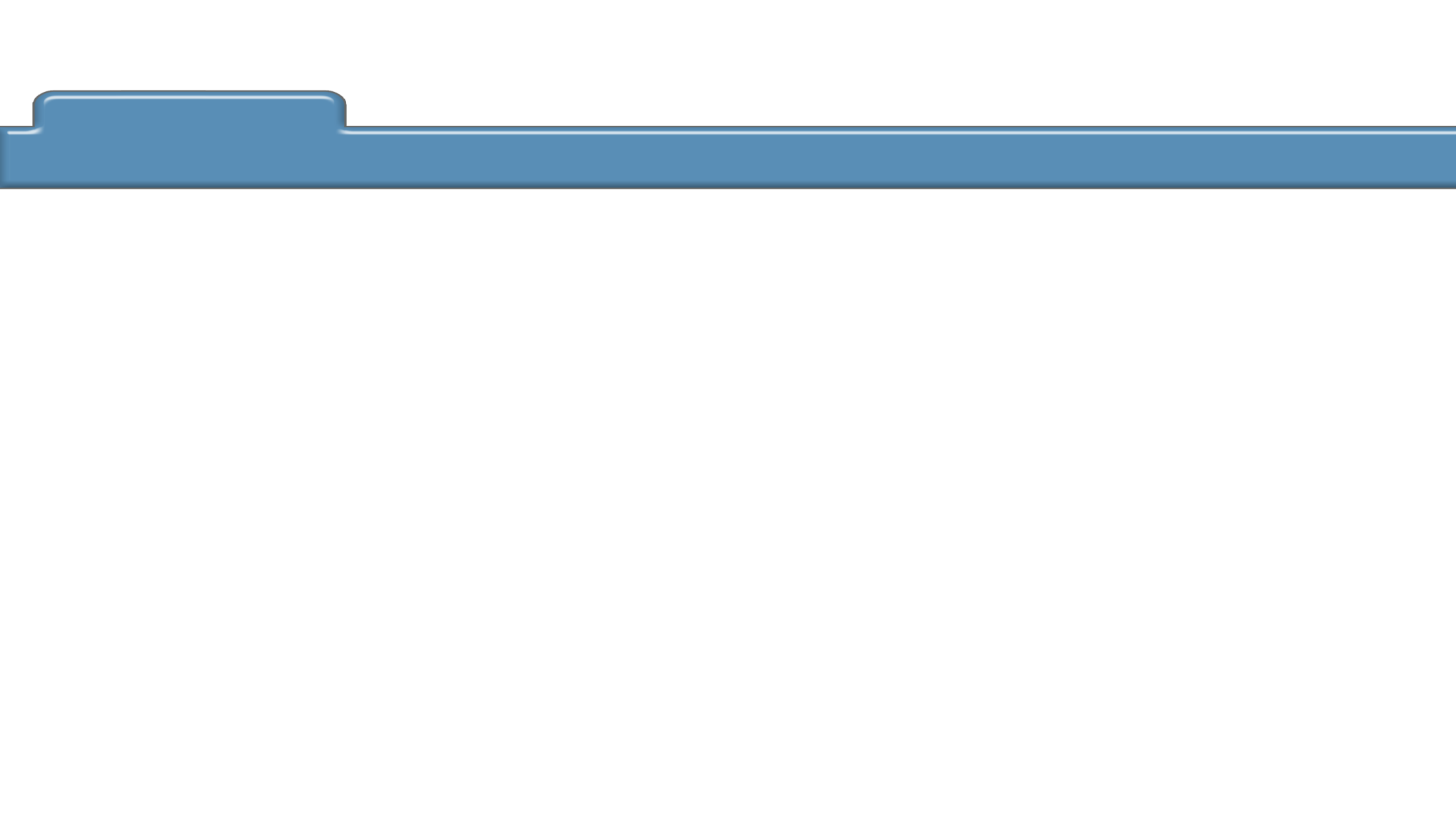 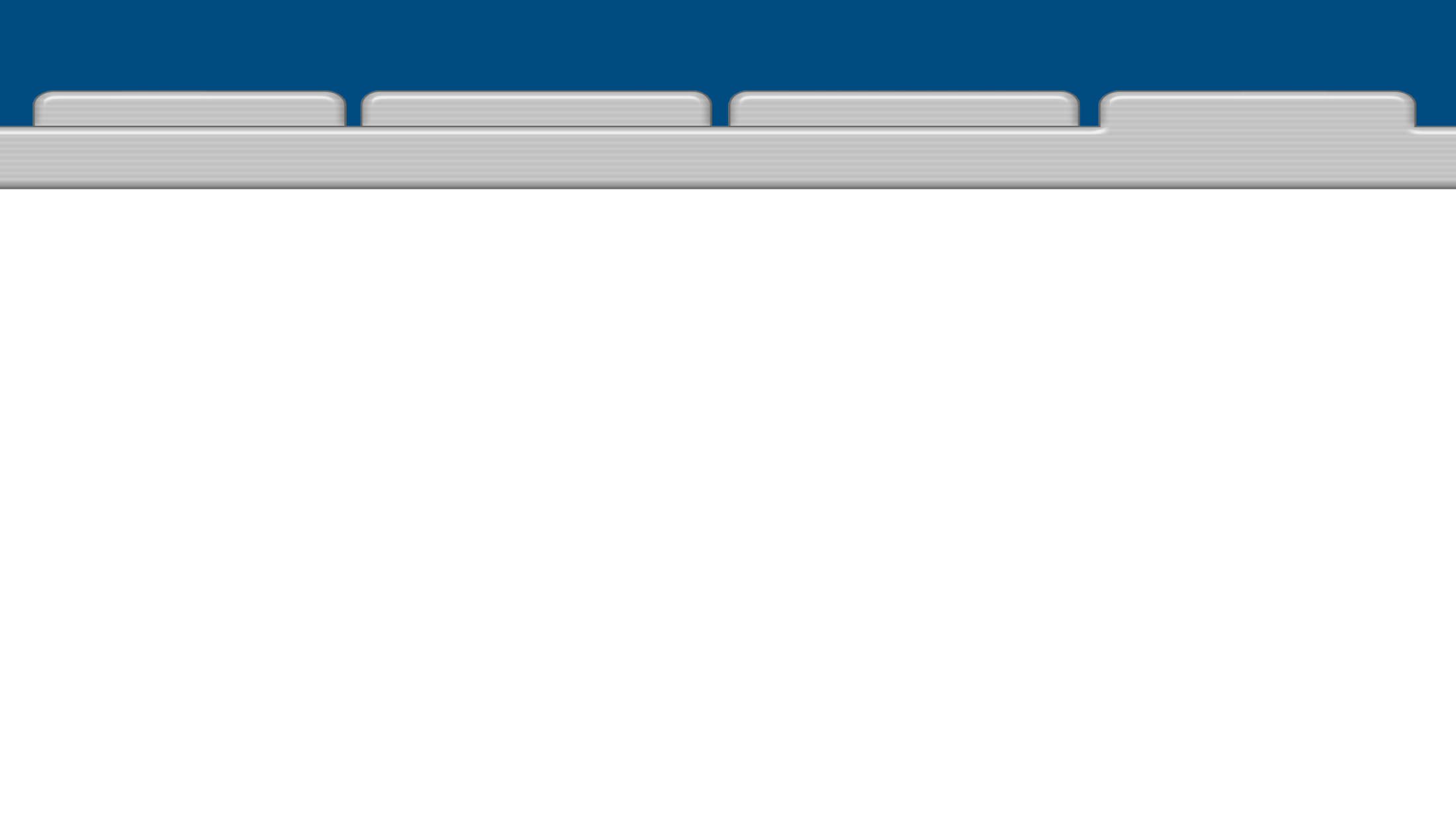 6
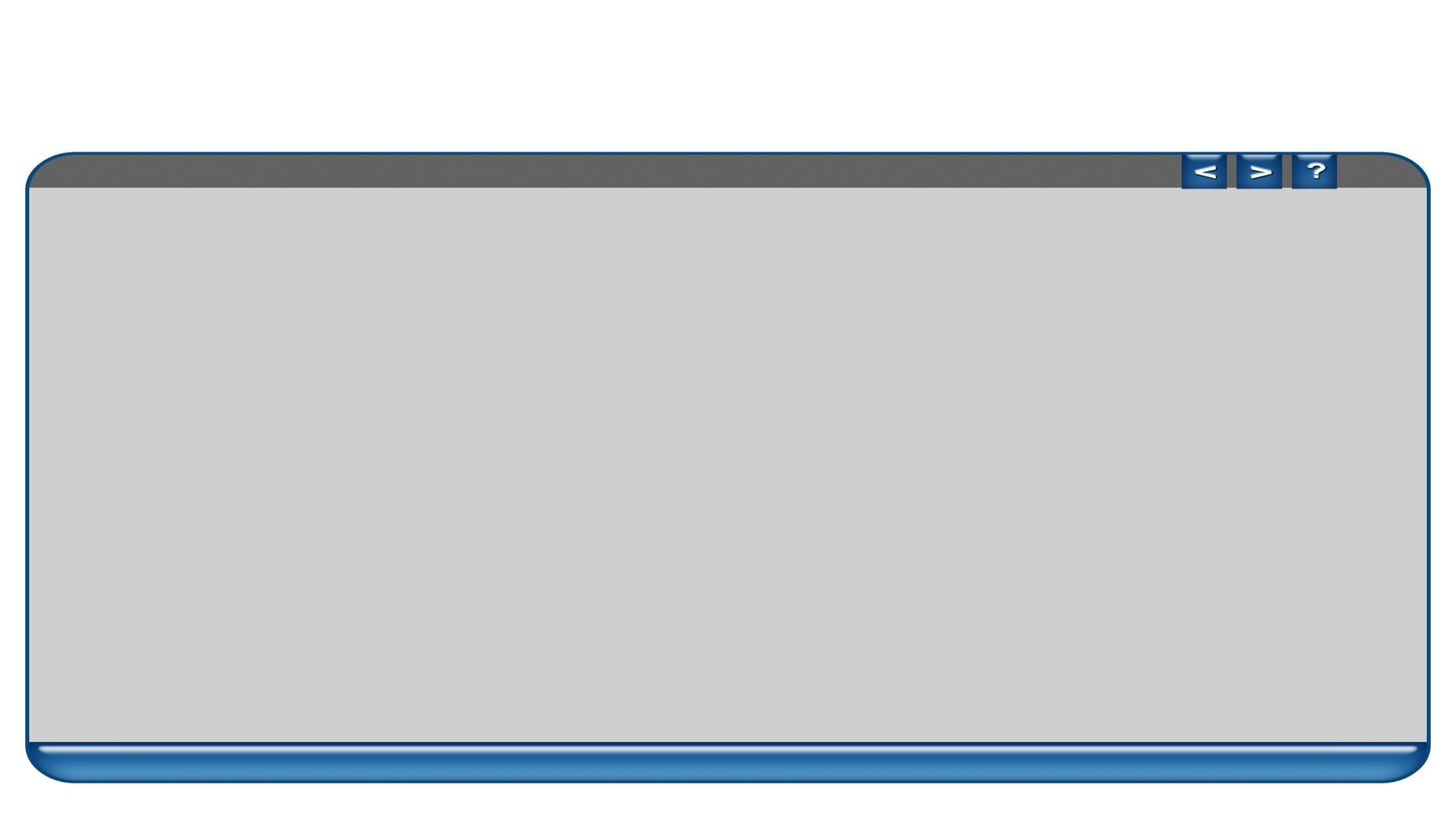 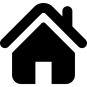 Patient case:  on empagliflozin
Follow up visit
48 mL/min/1.73 m2
135 mg/dL (7.5 mmol/L)
eGFR:
FPG:
200 mg/24h
54 years
176 mg/dL (9.8 mmol/L)
Urinary albumin excretion:
Age:
PPG:
No
employee
127 mm Hg
Occupation:
Family history of diabetes:
Systolic BP:
None
6 years
73 mm Hg
T2D duration:
Alcohol intake:
Diastolic BP:
Non-smoker
7.5%(58.5 mmol/mol)
251 mg/dL (6.4 mmol/L)
HbA1c :
Total cholesterol:
Smoking:
Exercise:
Little
105.0 kg
56 mg/dL
(1.4 mmol/L)
Weight:
HDL cholesterol:
Treatment summary:
Lifestyle modifications
2000 mg metformin OD
100 mg Losartan OD
10 mg empagliflozin
31.1 kg/m2
174 mg/dL(4.4 mmol/L)
BMI:
LDL cholesterol:
Notes:
Two months since previous visit
Although glycaemic control improved, he did not reach his glycaemic target
Substantial improvement in eGFR, proteinuria and blood pressure
No clinically relevant changes to body weight or cholesterol
Frequent urination from empagliflozin is inconvenient due to his occupation as a truck driver
6
BMI, body mass index; eGFR, estimated glomerular filtration rate; FPG, fasting plasma glucose; HDL, high-density lipoprotein; LDL, low-density lipoprotein; OD, once-daily; PPG, postprandial glucose
Consider liraglutide: clearance of GLP-1RAs
ER, extended release; GLP-1RA, glucagon-like peptide-1 receptor agonist
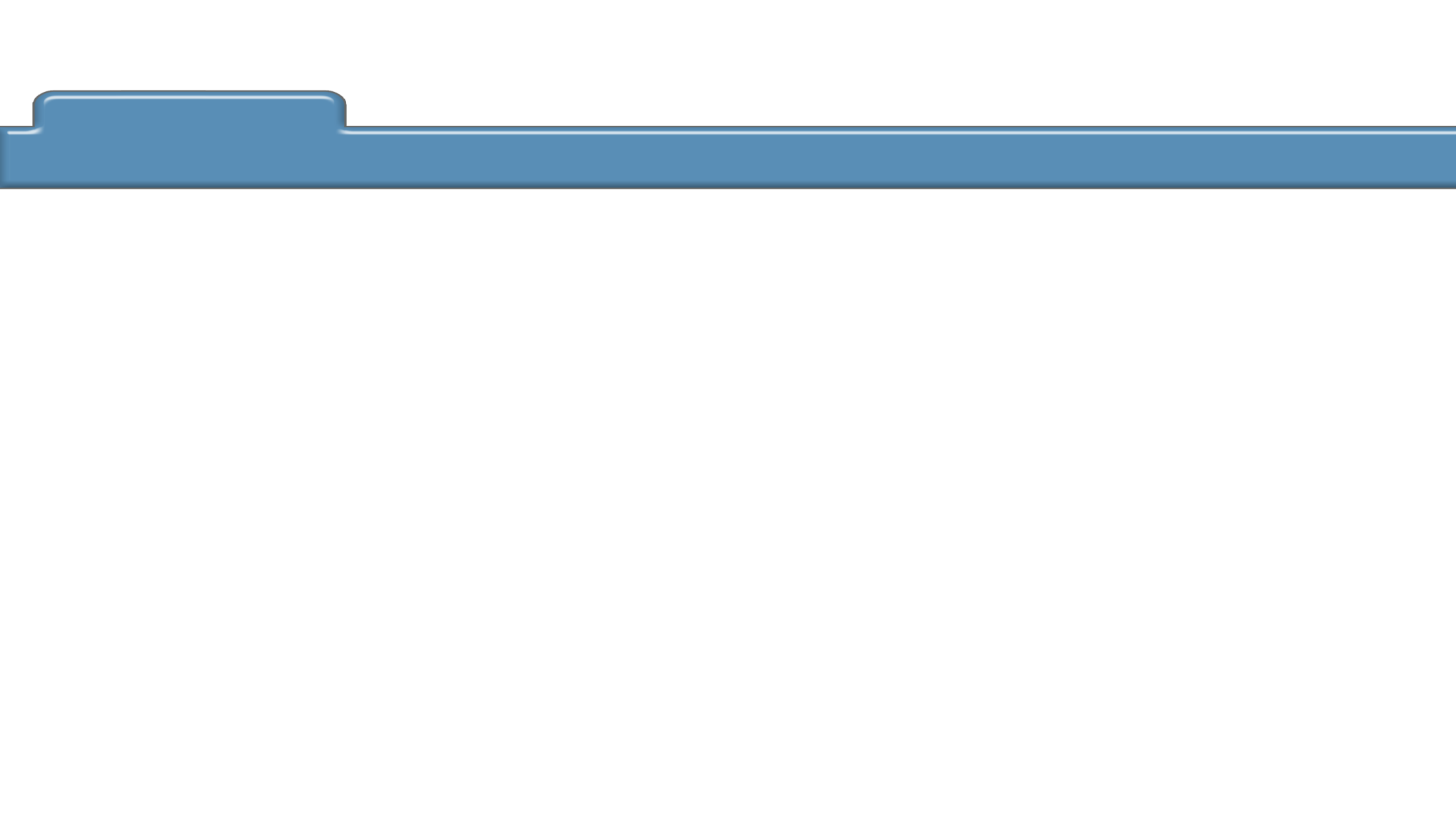 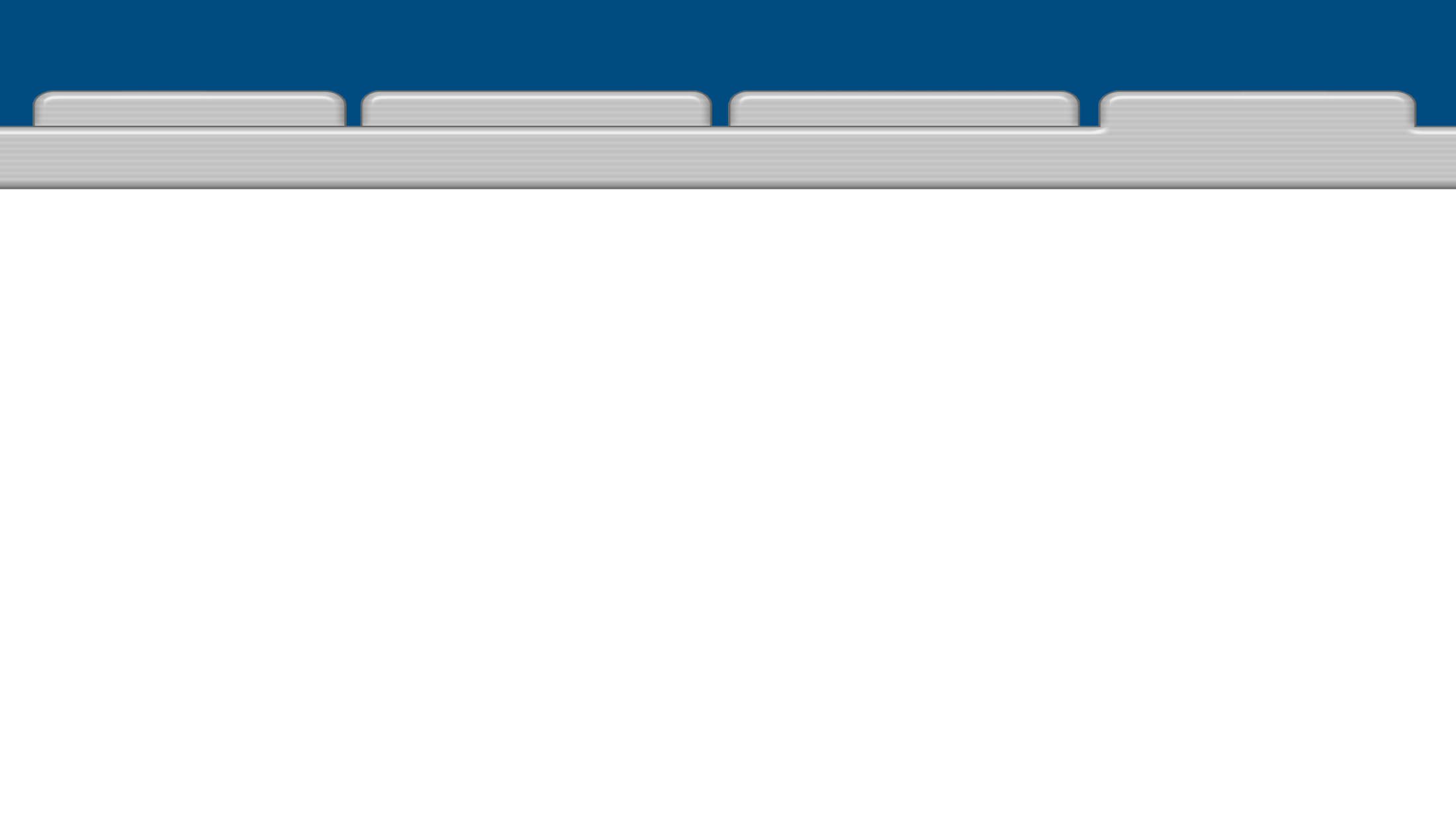 8
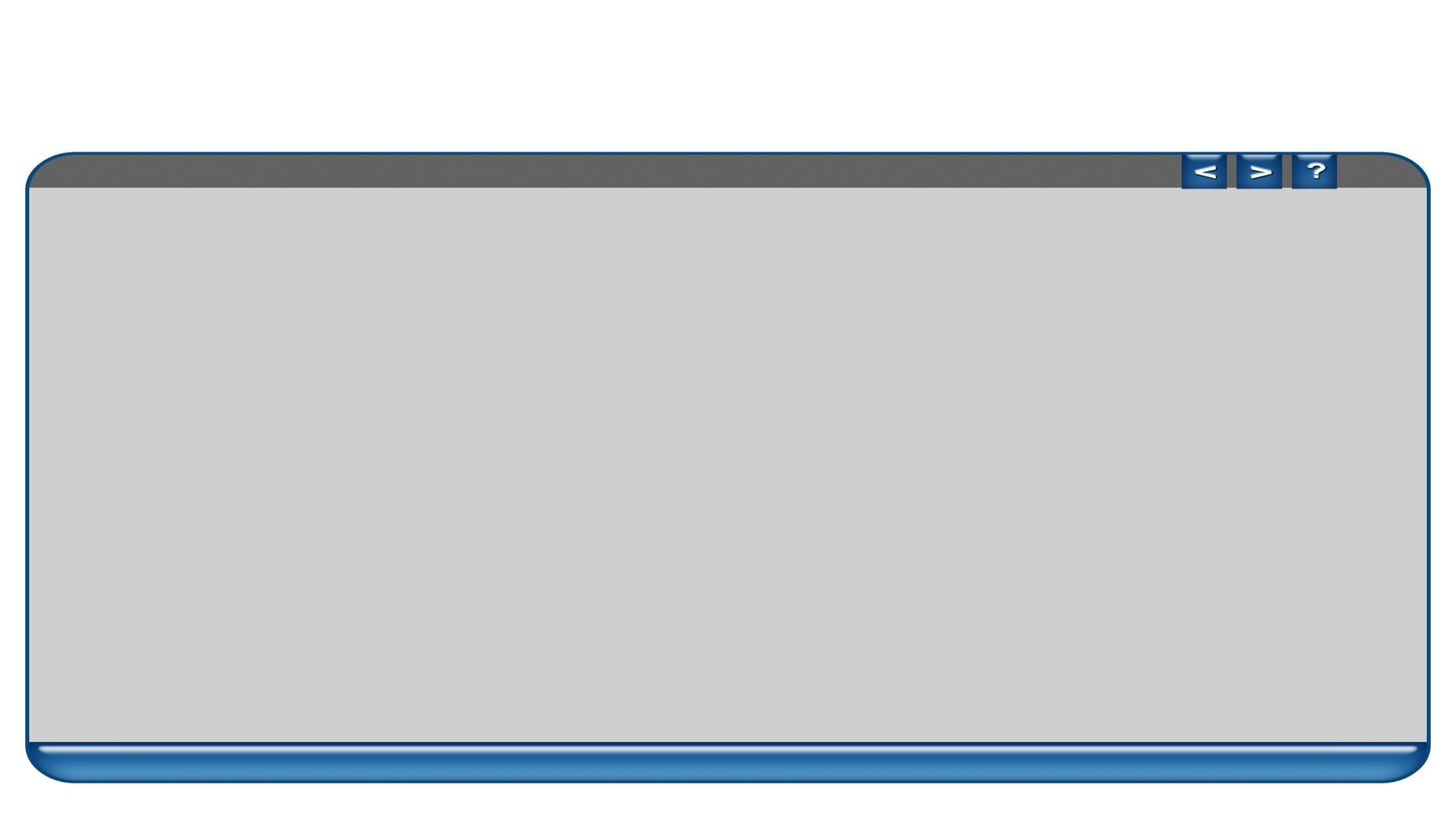 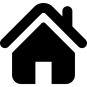 Patient case: on liraglutide
Follow-up visit
48 mL/min/1.73 m2
101 mg/dL (5.6 mmol/L)
eGFR:
FPG:
201 mg/24h
54 years
148 mg/dL (8.2 mmol/L)
Urinary albumin excretion:
Age:
PPG:
No
employee
120 mm Hg
Occupation:
Family history of diabetes:
Systolic BP:
None
6 years
70 mm Hg
T2D duration:
Alcohol intake:
Diastolic BP:
Non-smoker
6.8%(50.8 mmol/mol)
237 mg/dL (6.1 mmol/L)
HbA1c :
Total cholesterol:
Smoking:
Exercise:
Little
98.4 kg
48 mg/dL
(1.2 mmol/L)
Weight:
HDL cholesterol:
Treatment summary:
Lifestyle modifications
2000 mg metformin OD
100 mg Losartan OD
1.8 mg liraglutide
28.6 kg/m2
177 mg/dL
(4.6 mmol/L)
BMI:
LDL cholesterol:
Notes:
Four weeks since previous visit
He has reached his glycaemic target and shows substantial improvements in body weight and blood pressure, and moderate improvements in cholesterol
No clinically relevant change in renal function
Treatment with liraglutide results in little risk of hypoglycaemia
8
BMI, body mass index; eGFR, estimated glomerular filtration rate; FPG, fasting plasma glucose; HDL, high-density lipoprotein; LDL, low-density lipoprotein; OD, once-daily; PPG, postprandial glucose